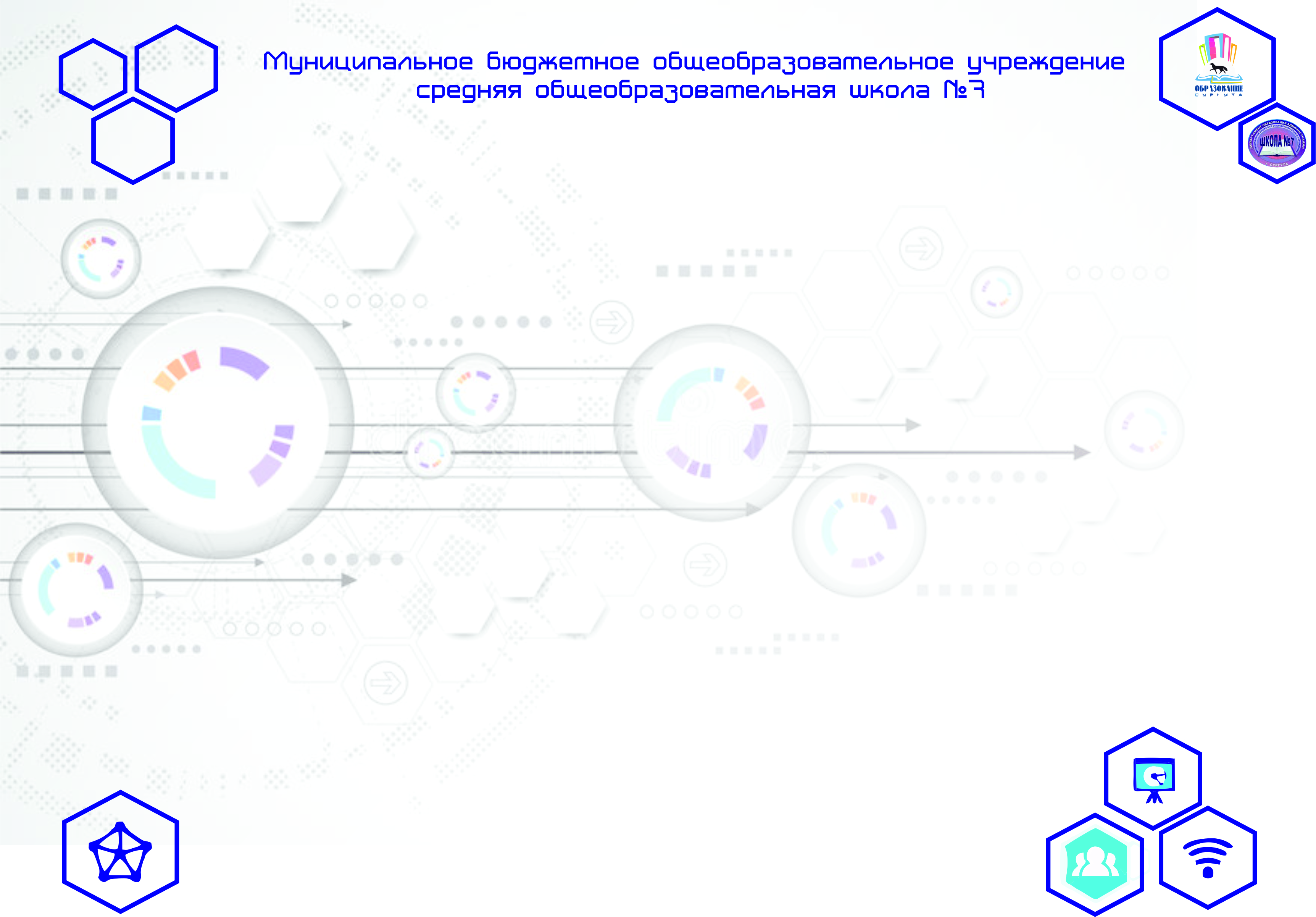 Инновационная площадка «Техническое предпринимательство как  конкурентоспособная модель личности обучающегося»
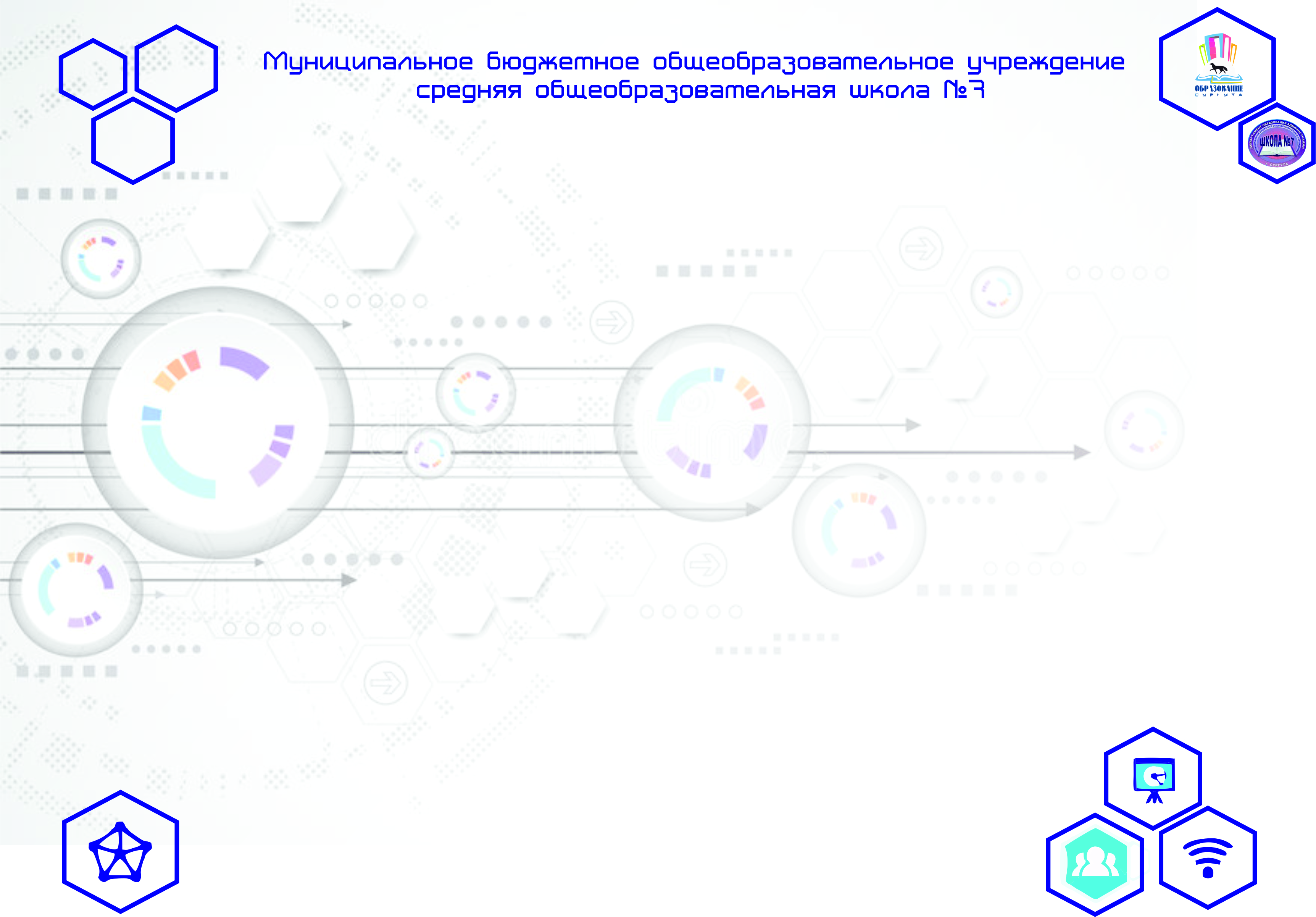 Популяризация  научно-технической, исследовательской и предпринимательской деятельности школьников; подготовки  школьников к участию в муниципальном этапе Чемпионата  «WORLDSKILLS» в компетенции «Предпринимательство».
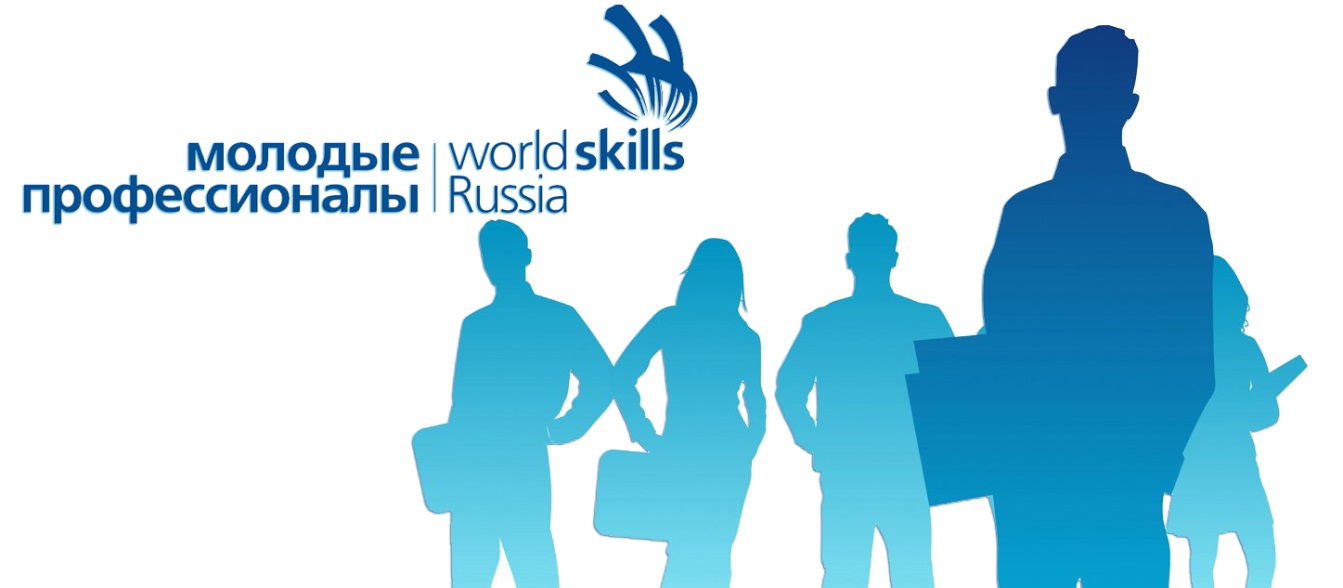 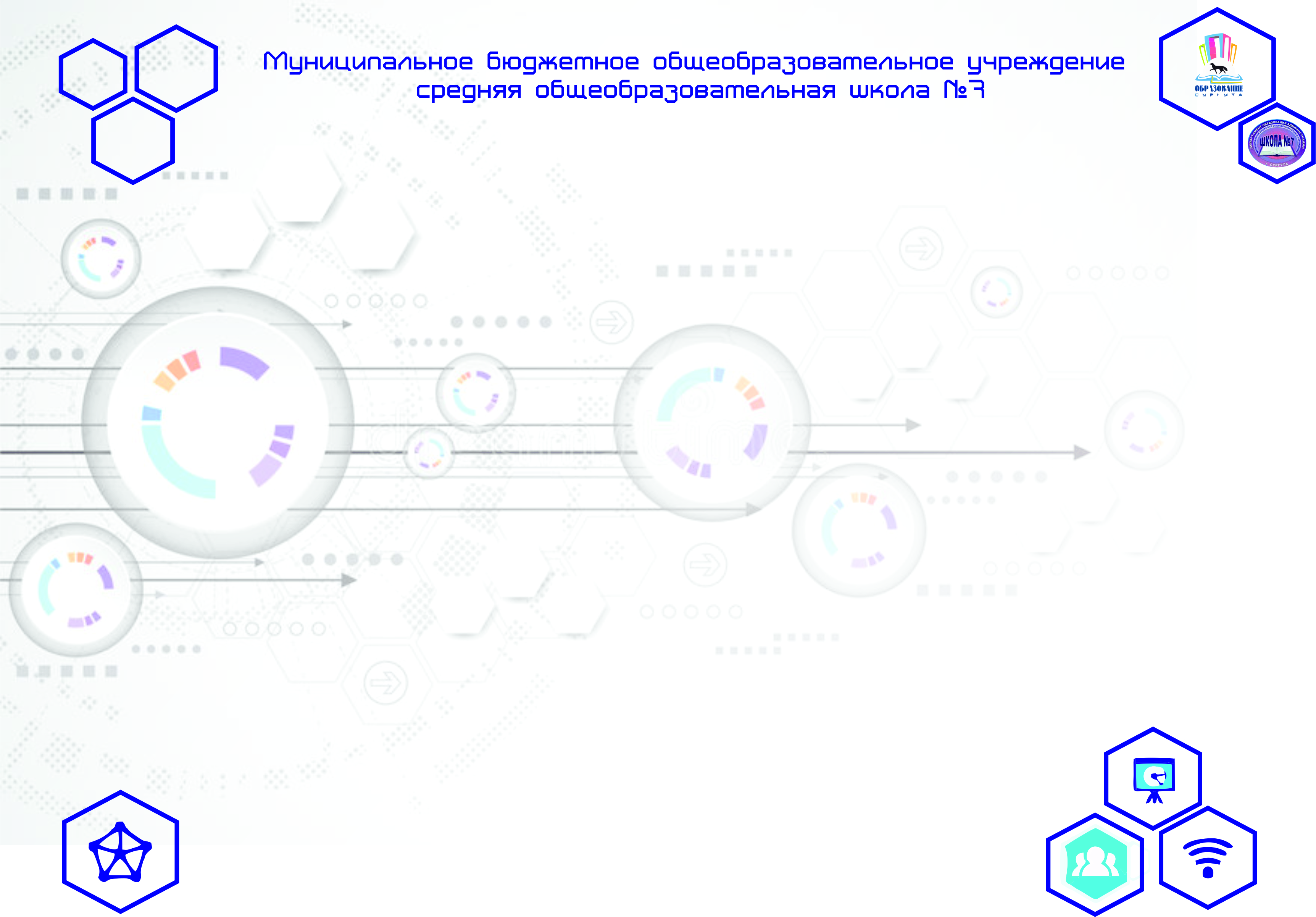 Мероприятия инновационной площадки1.Деловая игра «Бизнес-план для стартапа»2.Открытая лекция «Бизнес-план команды»3.Межшкольный конкурс инфографики «СТАРТ+»4.Практикум «Целевая группа фирмы»5.Тренинг «Искусство тайм менеджмента» 6.Открытая лекция «Маркетинговое планирование в системе бизнес -плана»7.Открытая лекция «Устойчивое развитие стартапа» 8.Открытая лекция «Технико-экономическое обоснование бизнес-плана»9 Мастер-класс «Презентация проекта для инвестора»
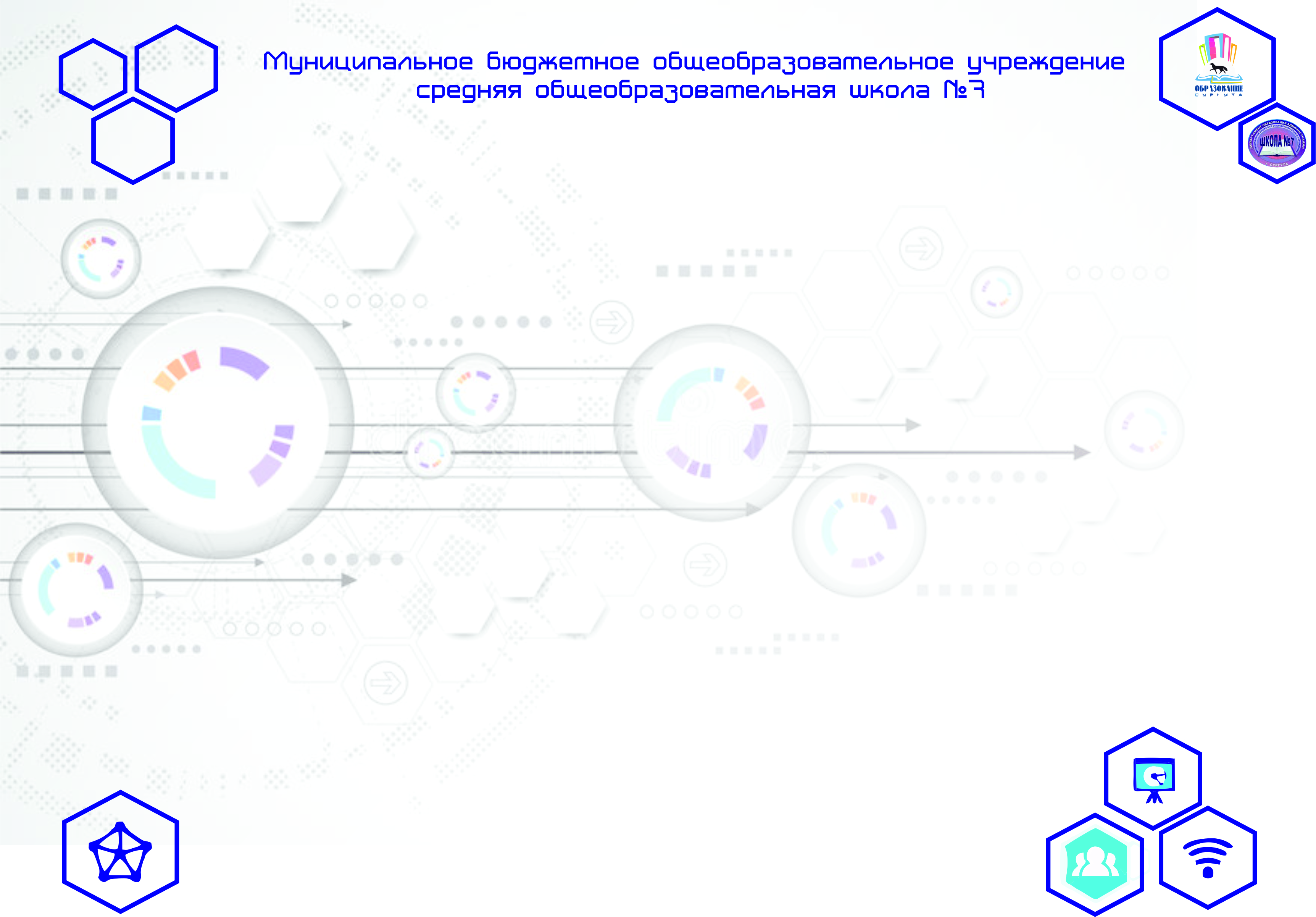 Деловая игра «Бизнес-план для стартапа»
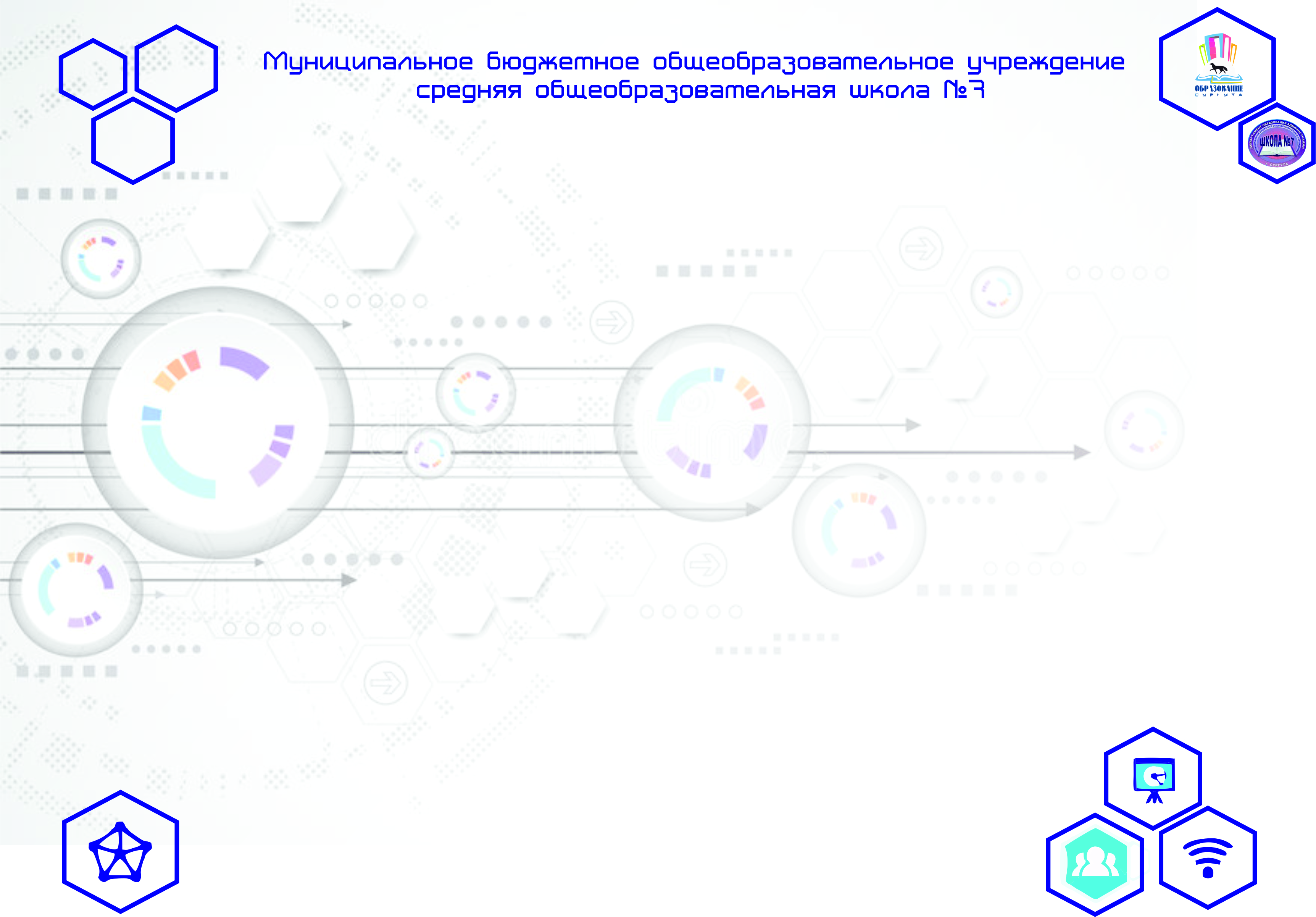 Стартап(от англ. start-up) - компания недавно созданная фирма, чаще всего интернет-компания, занимающиеся высокими технологиями, интернетом и нанотехнологиями.Бизнес-план(business plan) Подробный план на определенный период, часто на три, пять или десять лет, содержащий показатели, которых должно достичь предприятие.
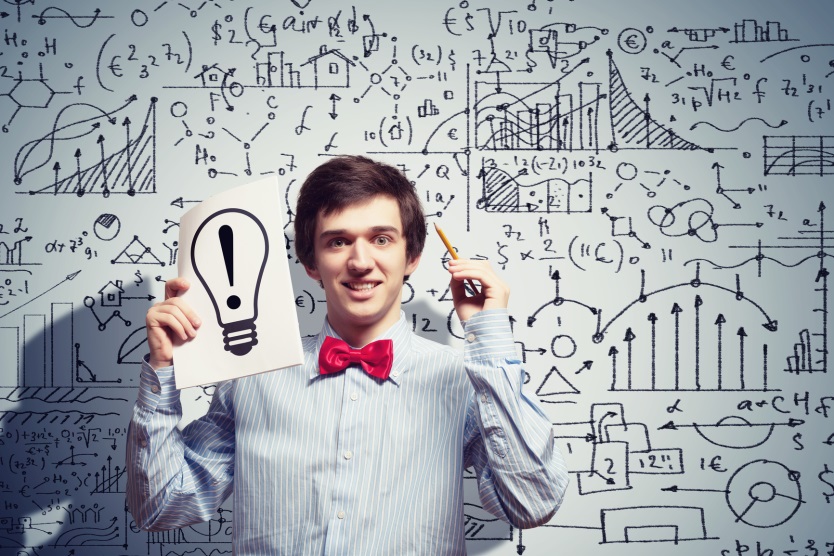 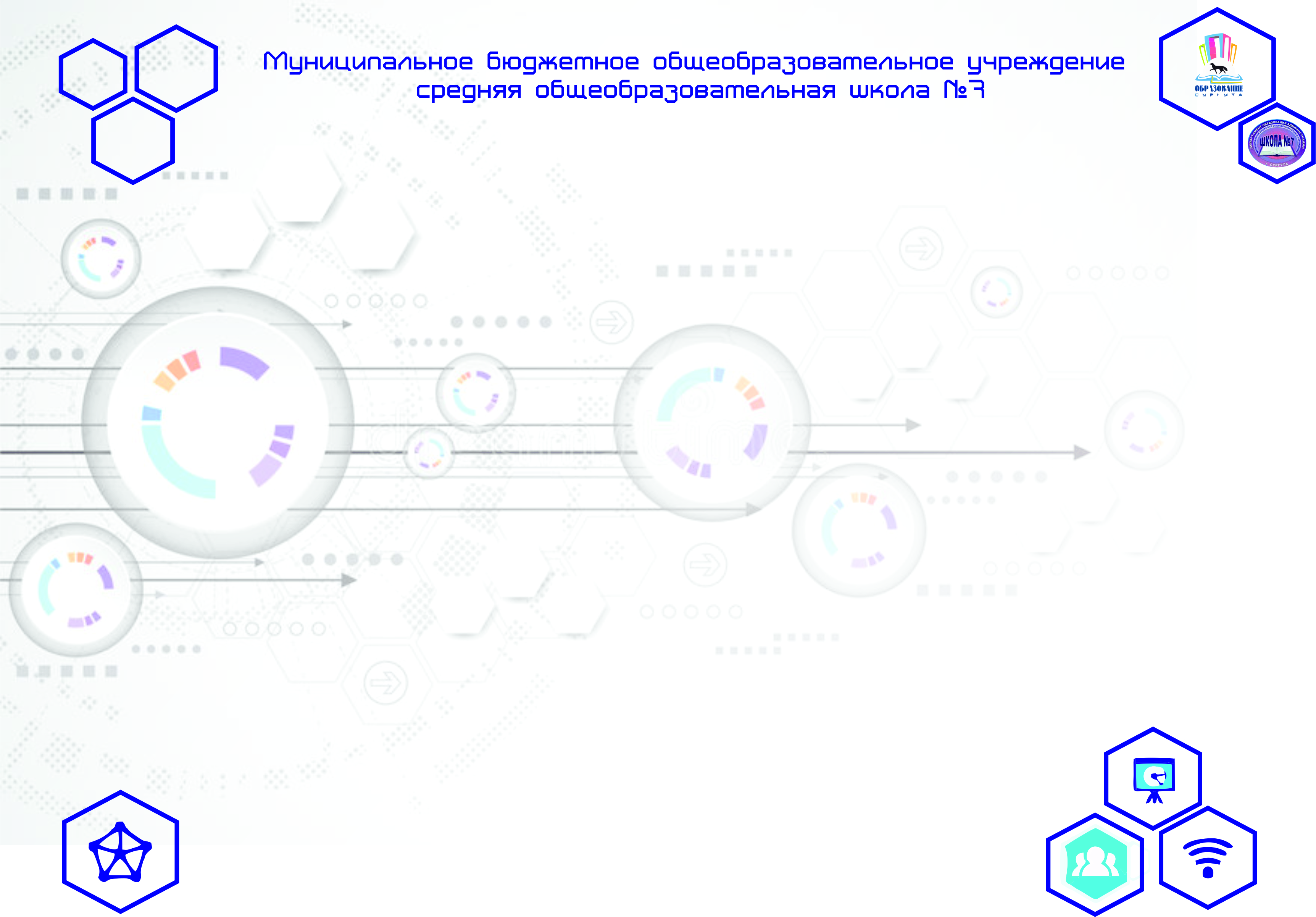